Lesson 42
FLSZ Spelling Rule
[Speaker Notes: ufliteracy.org]
Lesson 42
FLSZ Spelling Rule
[Speaker Notes: See UFLI Foundations lesson plan Step 1 for phonemic awareness activity.]
[Speaker Notes: See UFLI Foundations lesson plan Step 2 for student phoneme responses.]
u
e
i
o
a
t
p
f
d
s
n
c
b
g
h
r
l
w
j
v
[Speaker Notes: See UFLI Foundations lesson plan Step 3 for auditory drill activity.]
[Speaker Notes: No slides needed for auditory drill.]
[Speaker Notes: See UFLI Foundations lesson plan Step 4 for blending drill word chain and grid. 
Visit ufliteracy.org to access the Blending Board app.]
[Speaker Notes: See UFLI Foundations lesson plan Step 5 for recommended teacher language and activities to introduce the new concept.]
f
l
s
z
ff
ll
ss
zz
Jeff will miss Buzz.
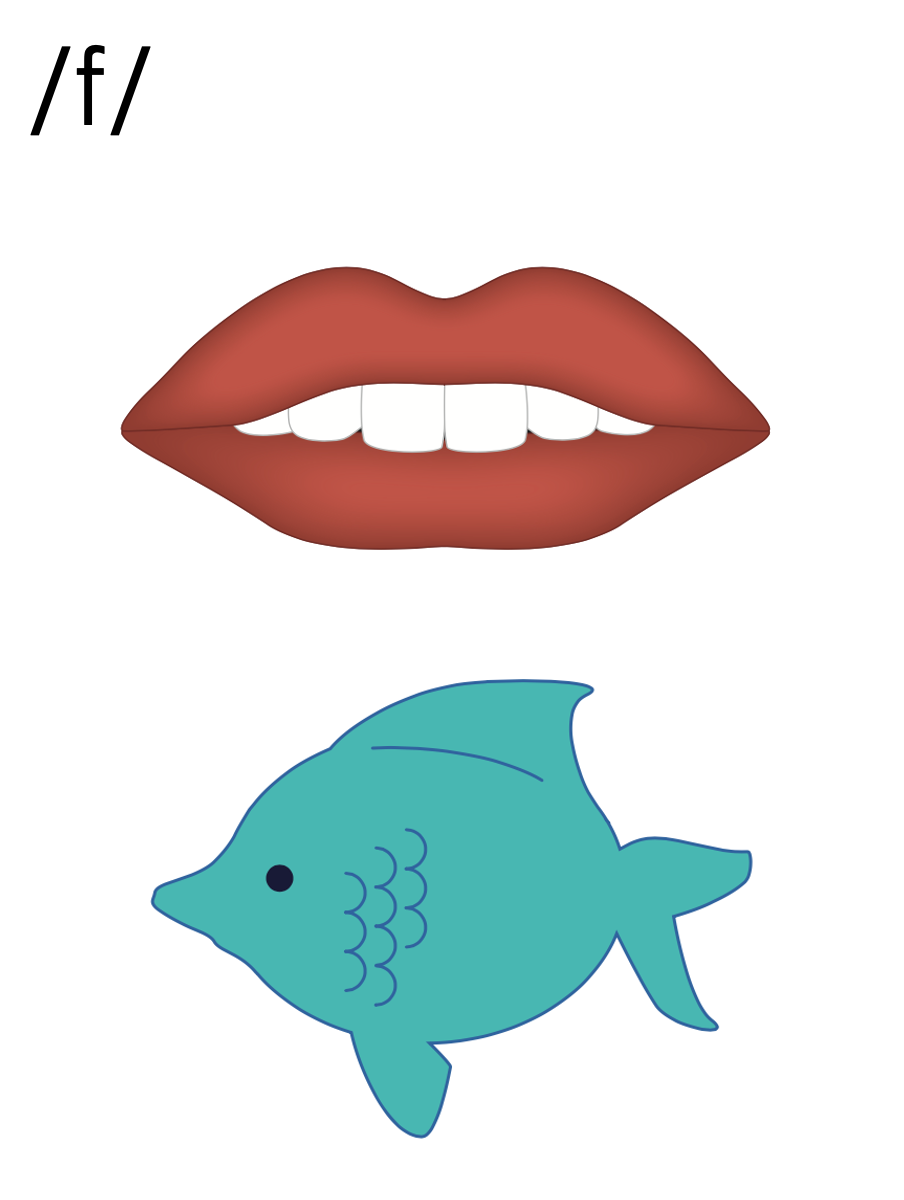 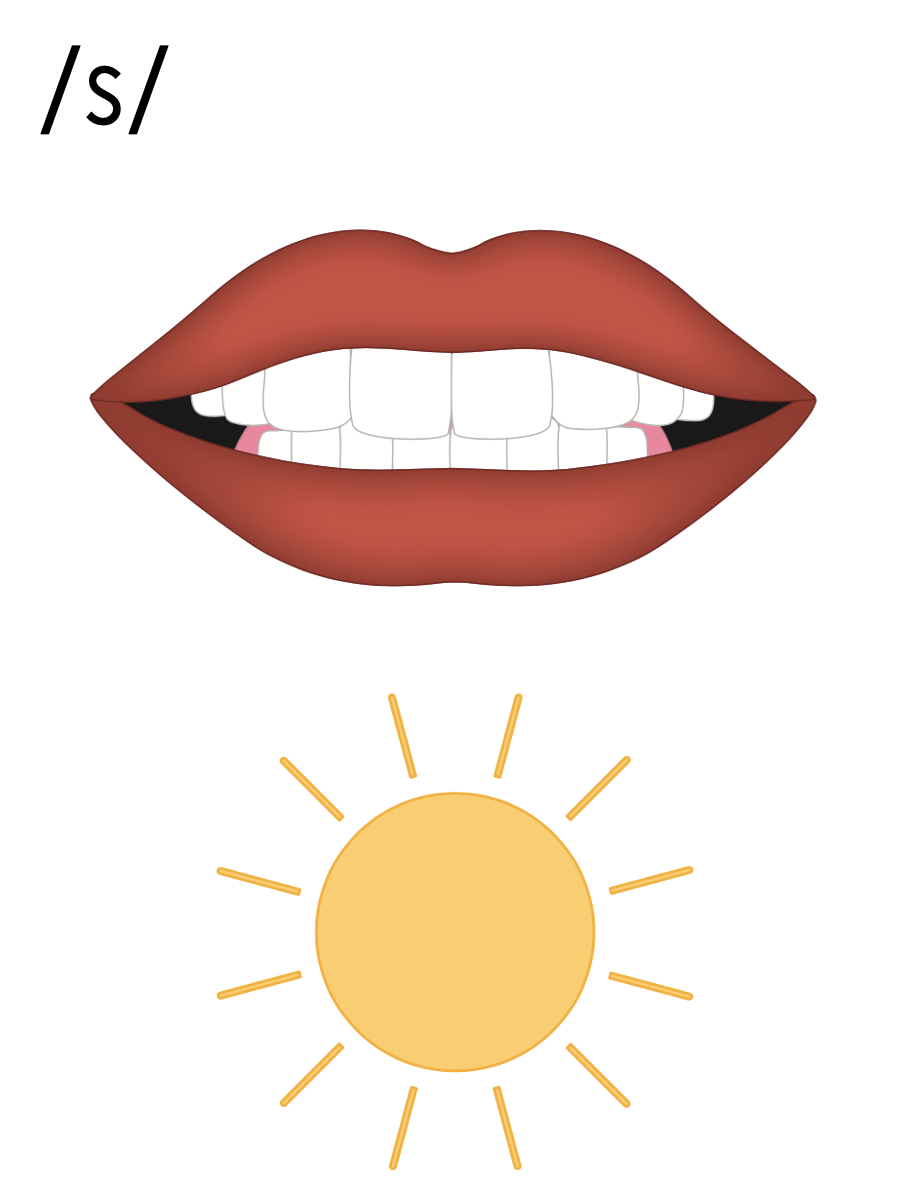 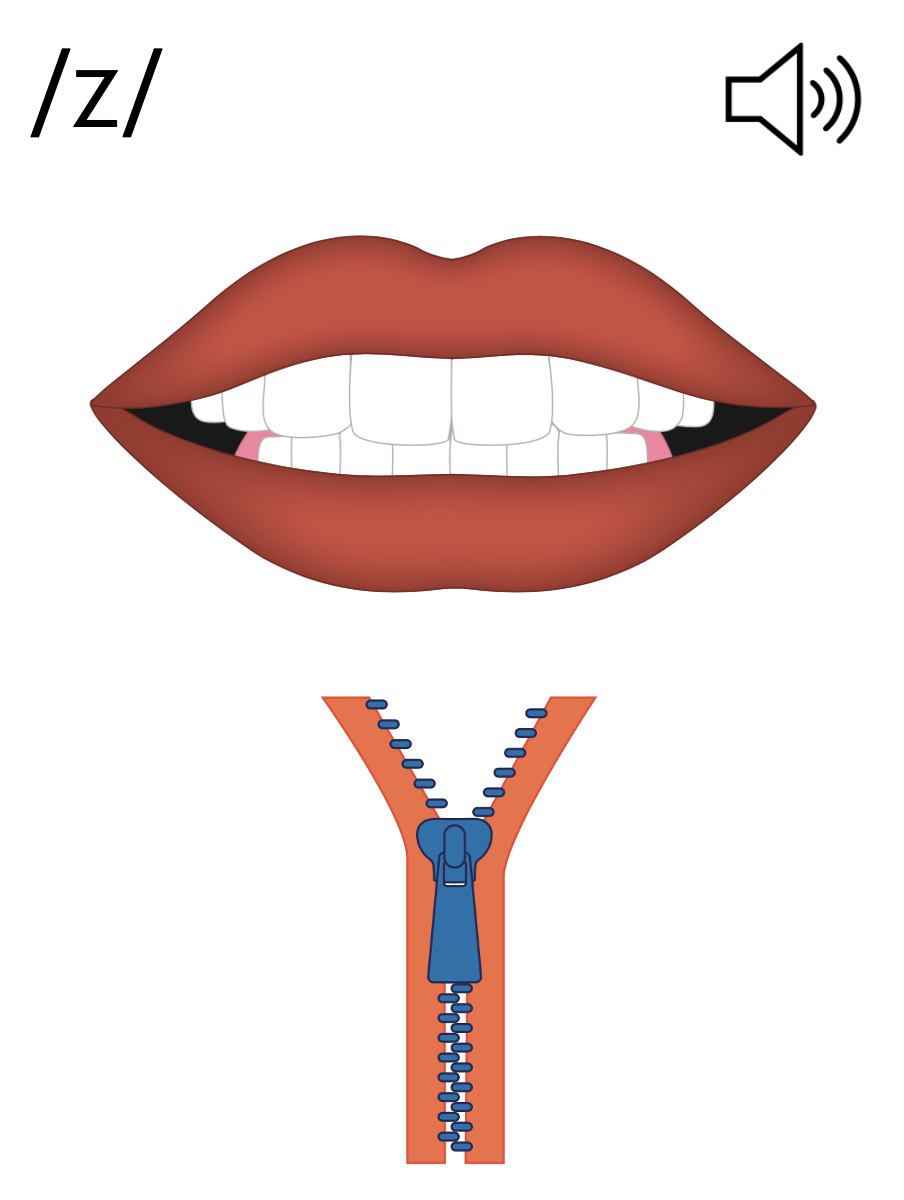 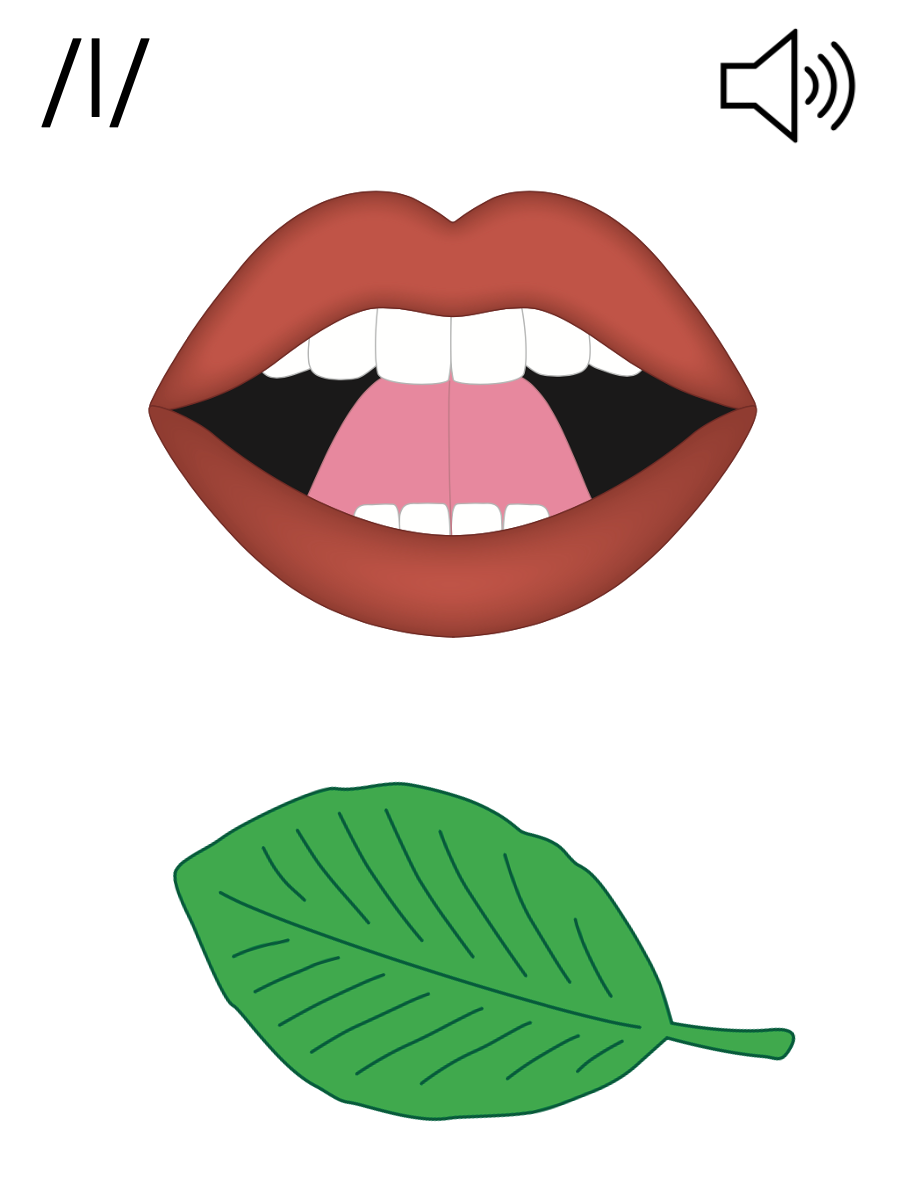 f
s
l
s
ff
ll
ss
z
zz
[Speaker Notes: Handwriting paper for letter formation practice. Use as needed. 
See UFLI Foundations manual for more information about letter formation.]
Jeff will miss Buzz.
off
huff
sniff
still
will
spell
mass
fuss
kiss
fizz
[Speaker Notes: See UFLI Foundations lesson plan Step 5 for words to spell.
Handwriting paper to model spelling.]
[Speaker Notes: See UFLI Foundations lesson plan Step 5 for words to spell.
Handwriting paper for guided spelling practice.]
Insert brief reinforcement activity and/or transition to next part of reading block.
Lesson 42
FLSZ Spelling Rule
New Concept Review
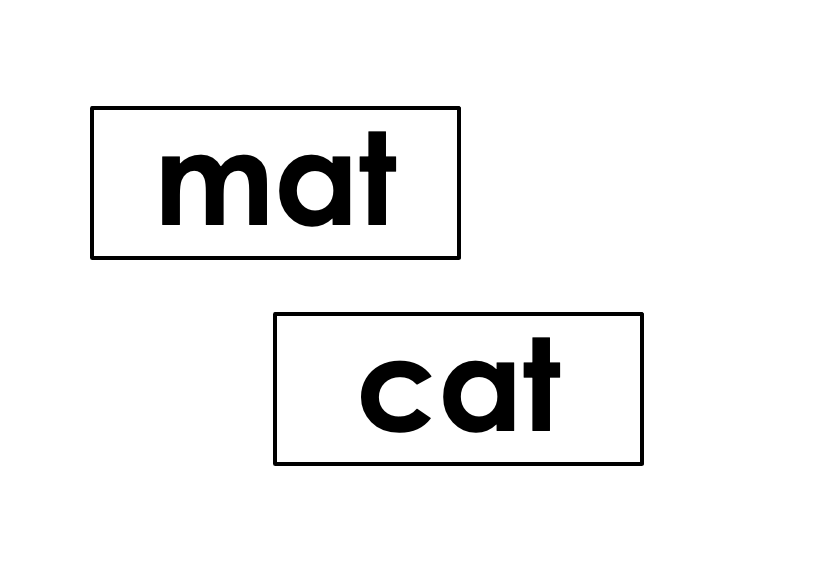 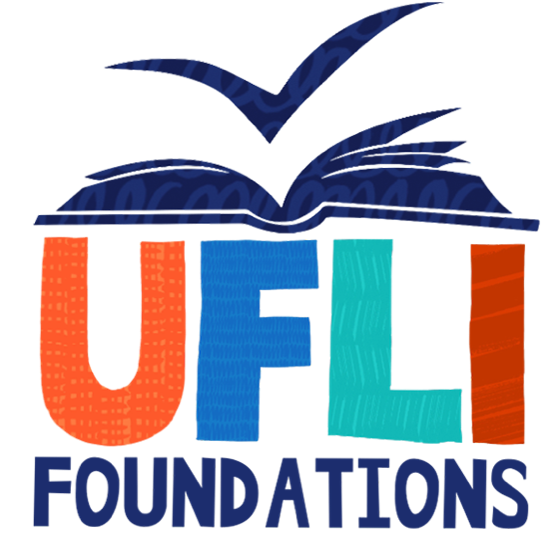 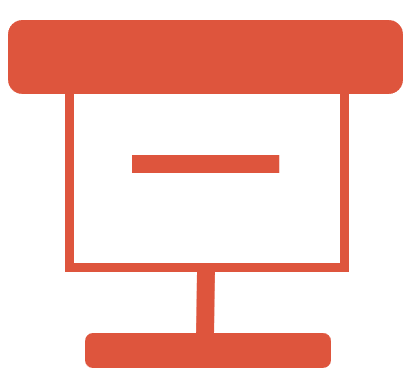 [Speaker Notes: See UFLI Foundations lesson plan Step 5 for recommended teacher language and activities to review the new concept.]
f
l
s
z
ff
ll
ss
zz
Jeff will miss Buzz.
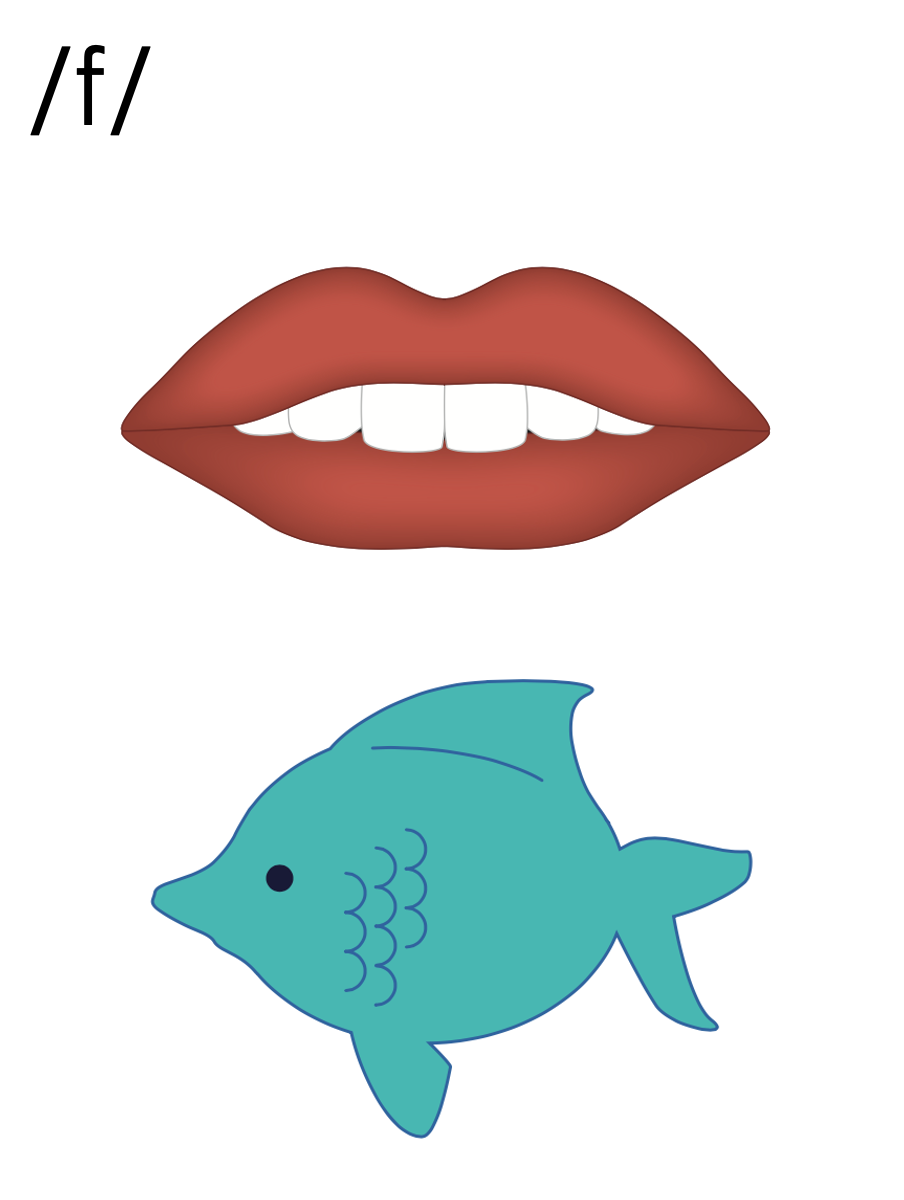 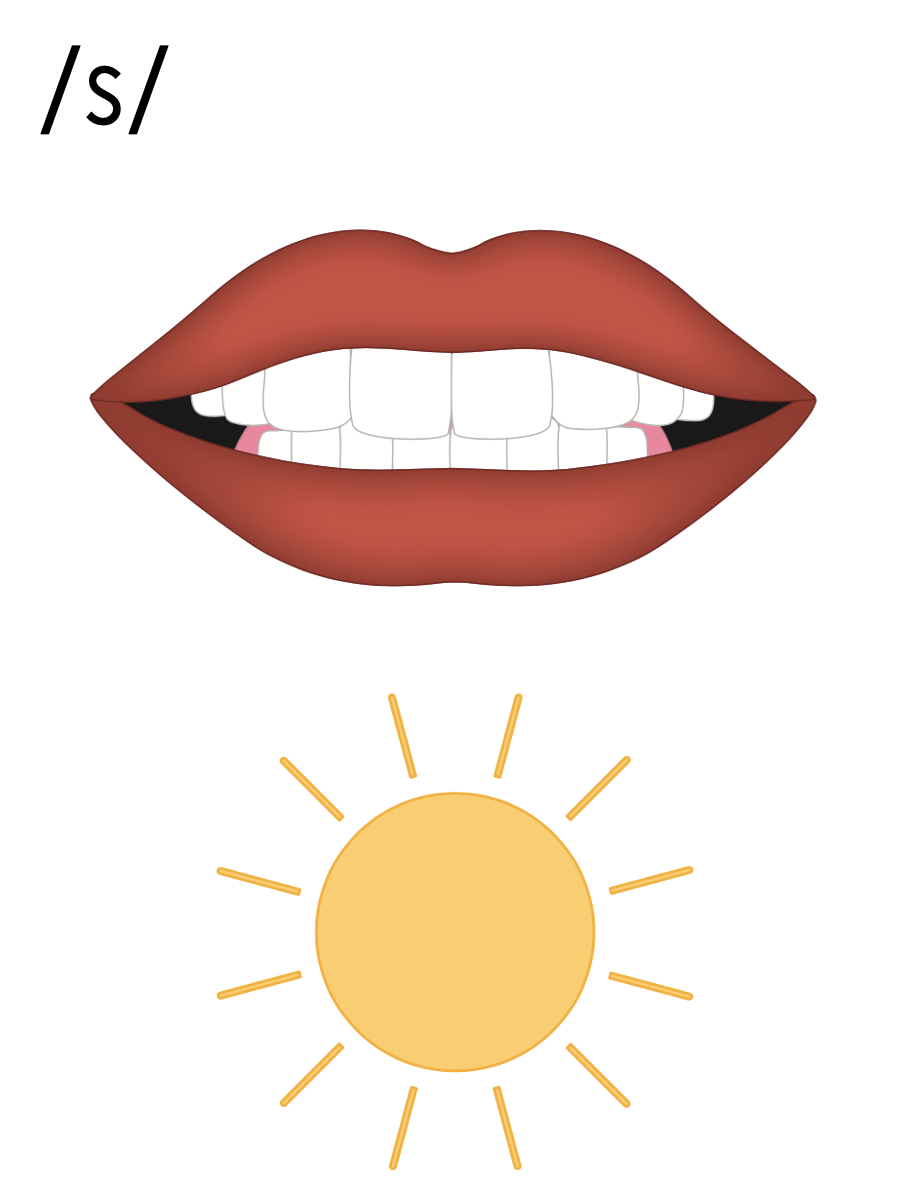 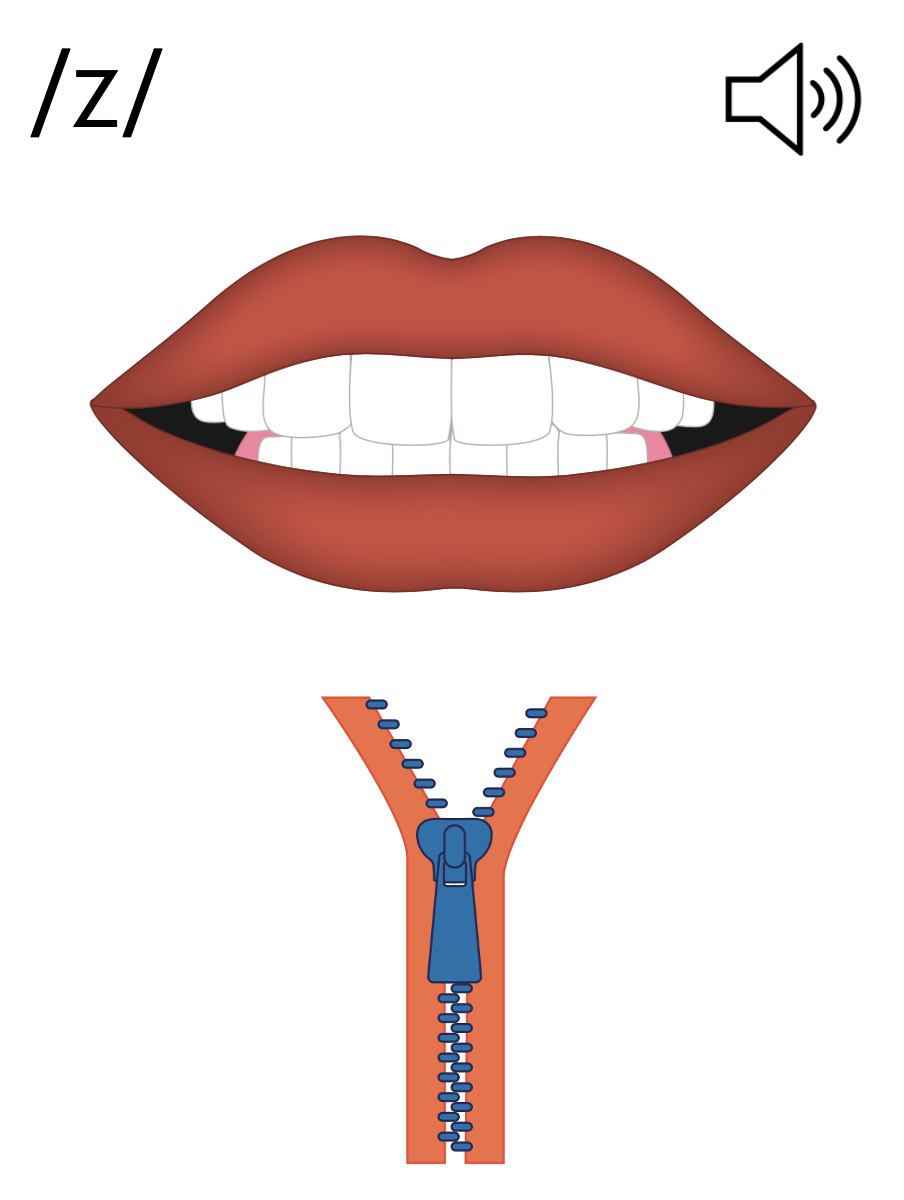 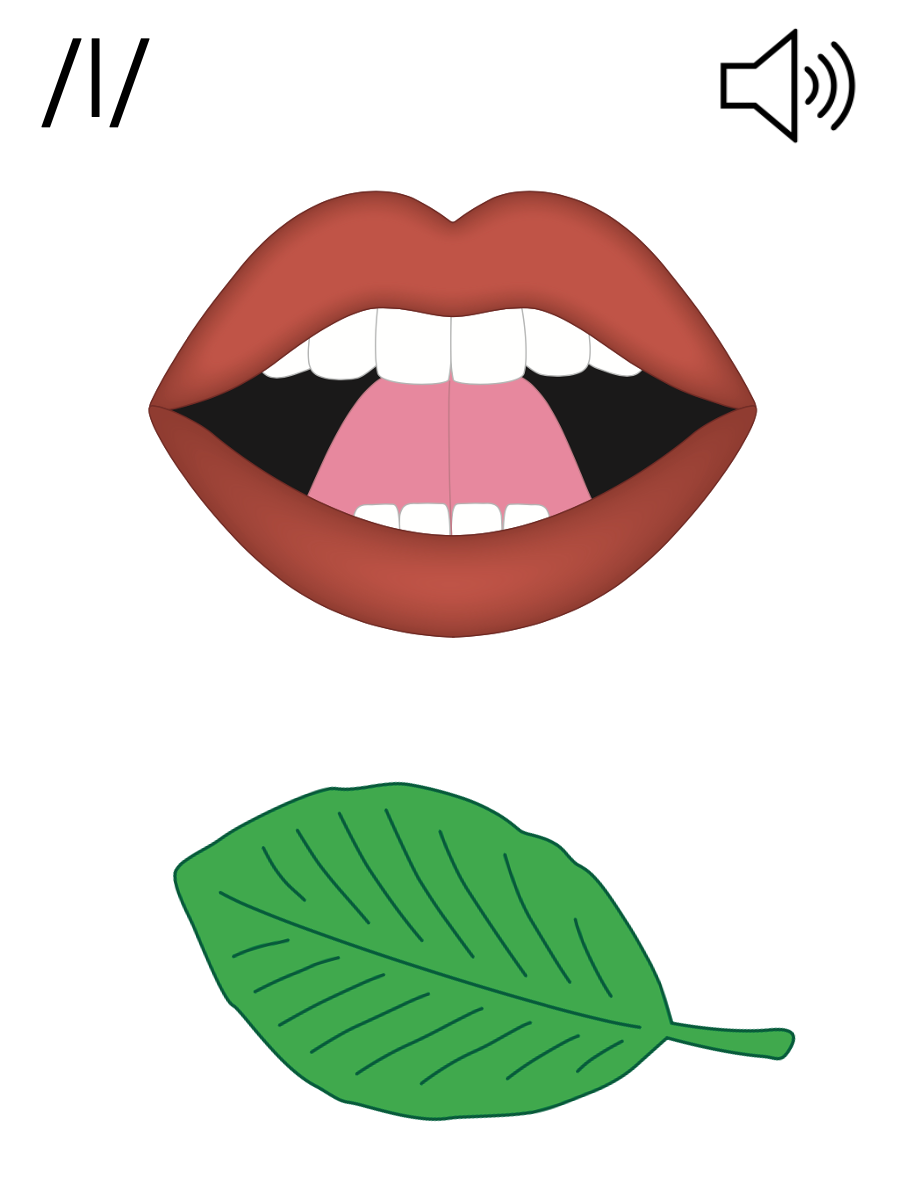 f
s
l
s
ff
ll
ss
z
zz
miss
off
tell
will
mass
well
spell
still
[Speaker Notes: See UFLI Foundations lesson plan Step 6 for word work activity. 
Visit ufliteracy.org to access the Word Work Mat apps.]
[Speaker Notes: See UFLI Foundations lesson plan Step 7 for irregular word activities.
The white rectangle under each word may be used in editing mode. Cover the heart and square icons then reveal them one at a time during instruction.]
[Speaker Notes: Review irregular words and temporarily irregular words not yet mastered by students.]
insert review words
based on students’ needs
Teach
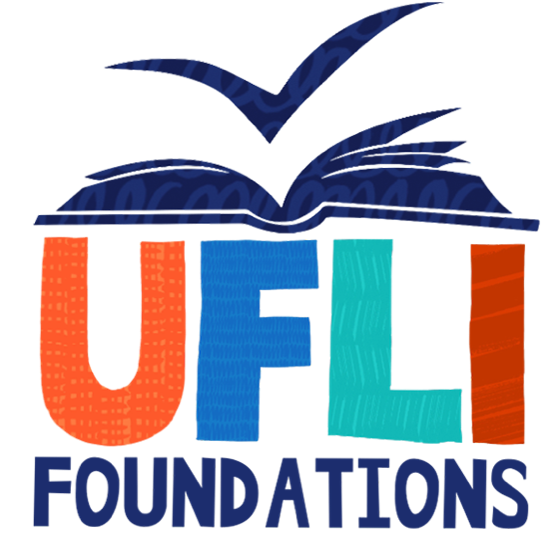 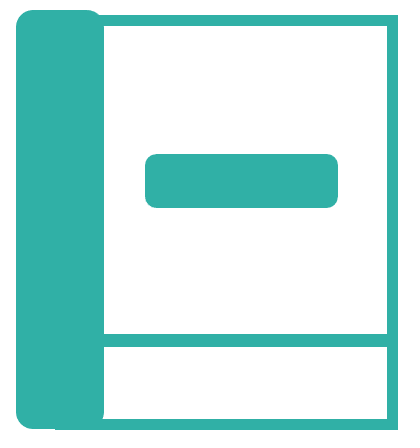 [Speaker Notes: The orange star indicates these are new irregular words that need to be introduced. 
See UFLI Foundations manual for more information about teaching irregular words.]
your
[Speaker Notes: Lesson 42+

Depending on dialect...
OU represents the /ū/ sound, or…
OUR represents the /or/ sound, or…
OUR represents the /er/ sound.


The white rectangle under the word may be used in editing mode. Cover the heart and square icons then reveal them one at a time during instruction.]
want
[Speaker Notes: Lessons 42-93
*Temporarily irregular

A represents the /ŏ/ sound. This is a low-frequency concept that has not been introduced yet. 
In some dialects, A represents the /ŭ/ sound. In this case, ‘want’ would be a permanently irregular word. 


The white rectangle under the word may be used in editing mode. Cover the heart and square icons then reveal them one at a time during instruction.]
[Speaker Notes: Handwriting paper for irregular word spelling practice. Use as needed. 
See UFLI Foundations manual for more information about teaching irregular words.]
[Speaker Notes: See UFLI Foundations lesson plan Step 8 for connected text activities.]
I want to be the boss!
Look at the frills on Nell’s dress!
Do you want your stuff from the boss?
[Speaker Notes: See UFLI Foundations lesson plan Step 8 for sentences to write.]
[Speaker Notes: The UFLI Foundations decodable text is provided here. See UFLI Foundations decodable text guide for additional text options.]
Buzz Sells Milk
Buzz has a fun job. 
His job is to sell jugs of milk at the mill. 
Buzz runs up to the top of the
hill to get the milk.
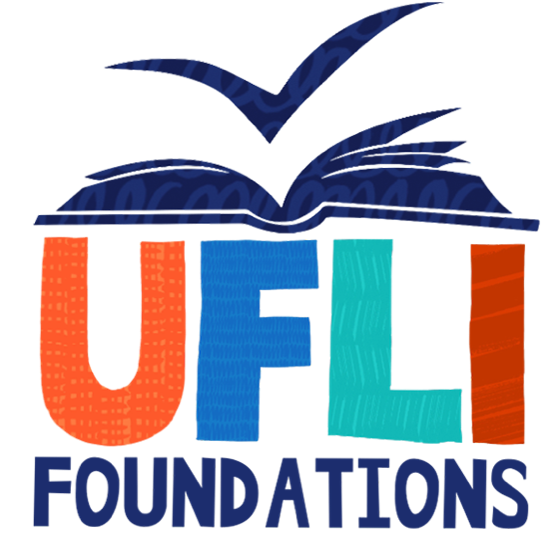 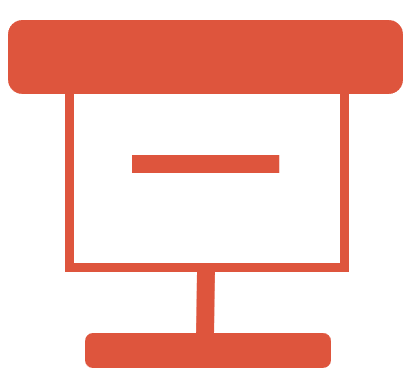 He huffs and puffs at the top of the hill. 
Buzz fills six jugs with milk. 
Not a drop spills. 
Next, Buzz runs the milk jugs to the mill.
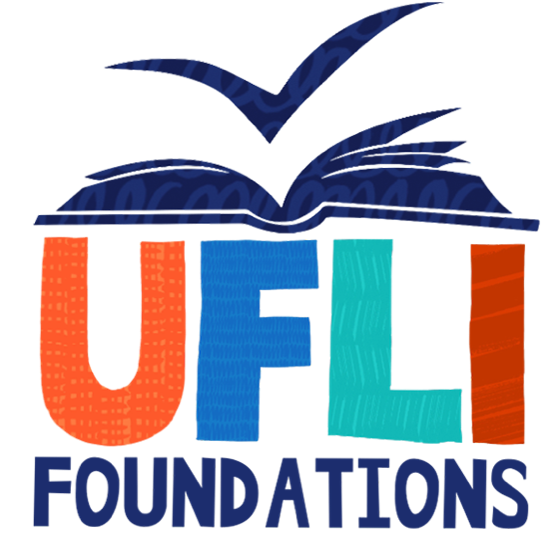 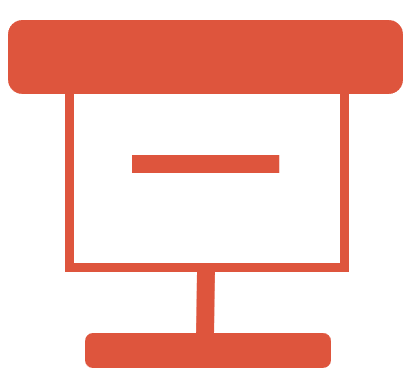 Buzz sees Tiff, Will, and Russ at the mill. 
“Do you want milk?” asks Buzz. 
“Yes!” yell the pals. The pals get the jugs. 
The boss gets the bill. 
Buzz did a swell job.
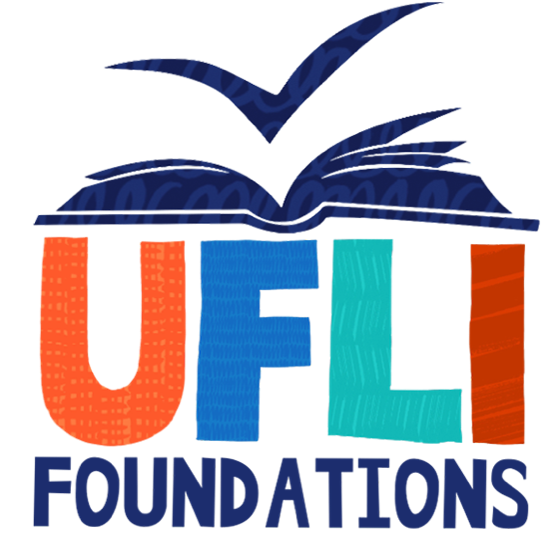 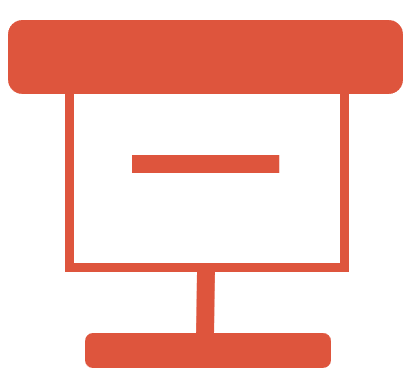 Insert brief reinforcement activity and/or transition to next part of reading block.